137. Todo Rendido
Todo rendido anhelo estar,
Todo rendido, Señor, a Ti;
Todo en tu altar rendido ya está,
Me redimiste ya, me entrego a Ti.

2. Todo rendido a Ti estoy,
Pues Tú me has dado la salvación;
Mi vida y tiempo doy con grande gozo hoy;
Tuyo por siempre soy, me entrego a Ti.
3. Todo rendido al que me dio
Tanta riqueza, tan gran perdón;
Mi oro y plata a Ti quiero entregar aquí,
Pues me compraste, sí, con tu amor.

4. Todo rendido, soy tuyo hoy,
Completamente me entrego a Ti:
No yo, mas Cristo en mí, ten tu morada aquí,
Vive tu vida en mí, Cristo Jesús.
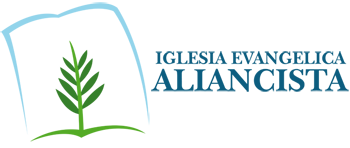